Stefanos Baziotis stefanos.baziotis@gmail.com
Kuter Dinel 
kuterdinel@gmail.com
Shinji Okumura okuraofvegetable@gmail.com
Luofan Chen 
clfbbn@gmail.com
Hideto Ueno uenoku.tokotoko@gmail.com
Johannes Doerfert
johannesdoerfert@gmail.com
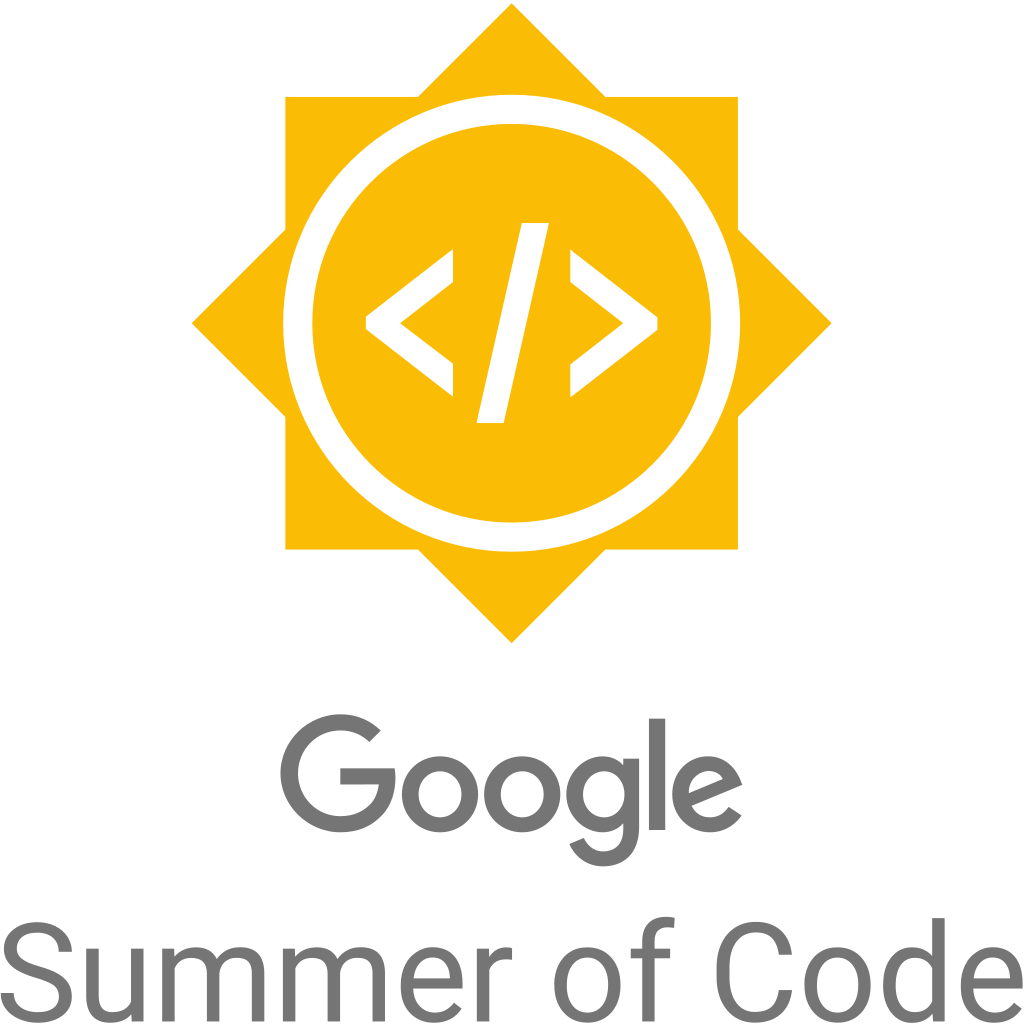 The Present and Future
 of Interprocedural 
Optimization in LLVM
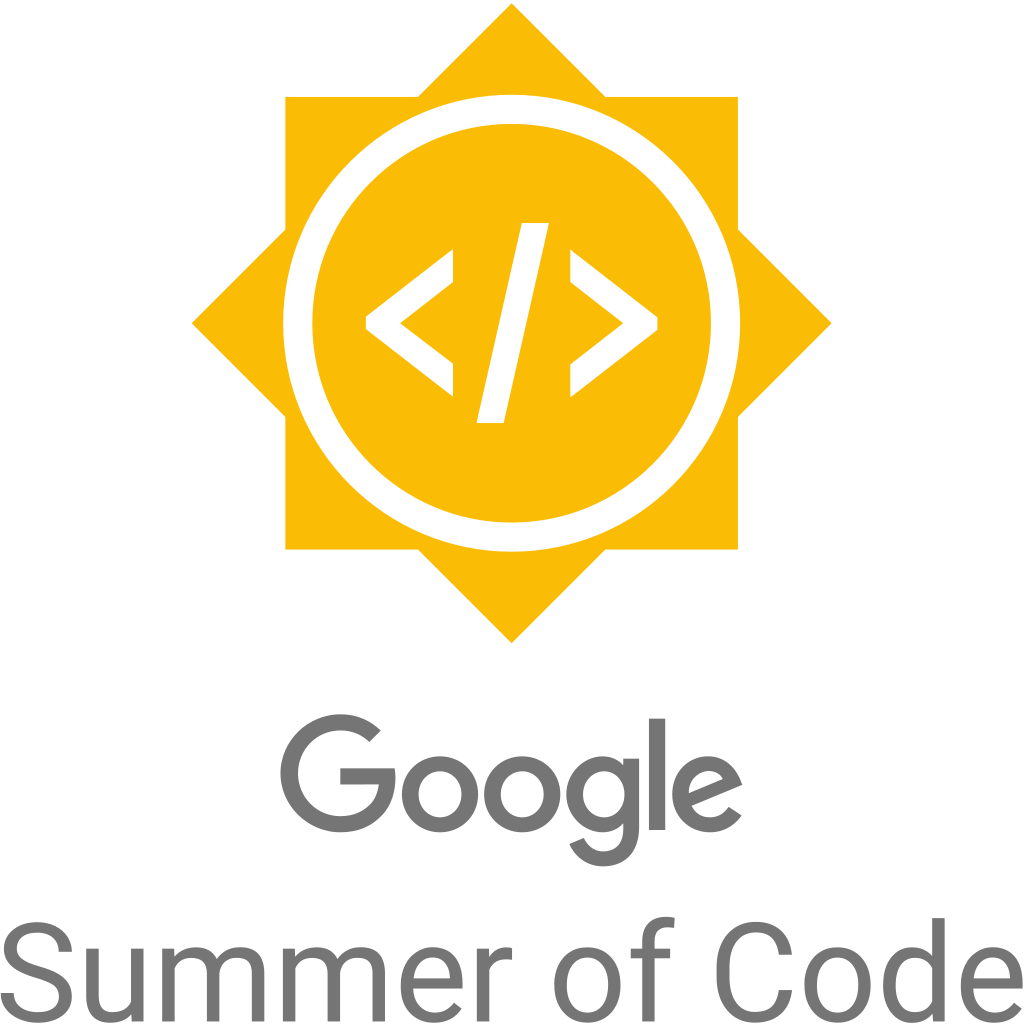 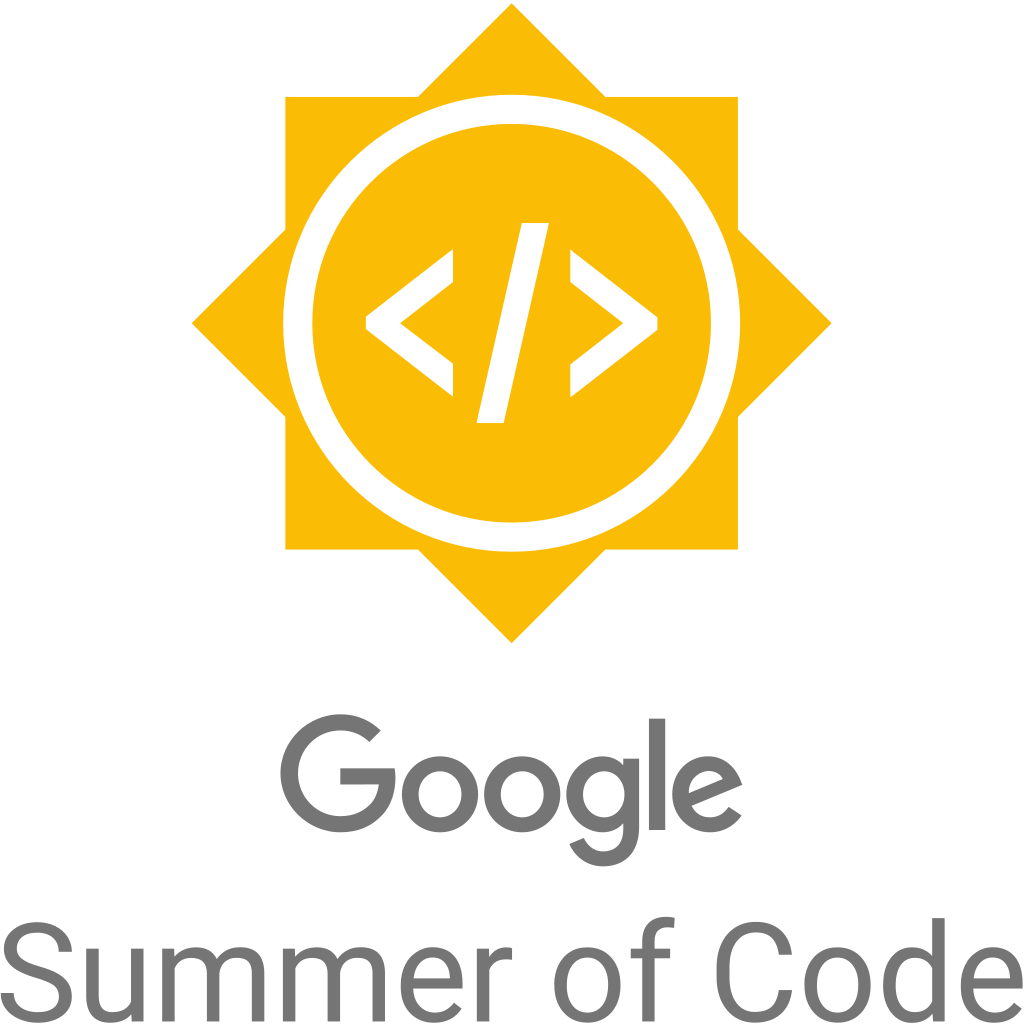 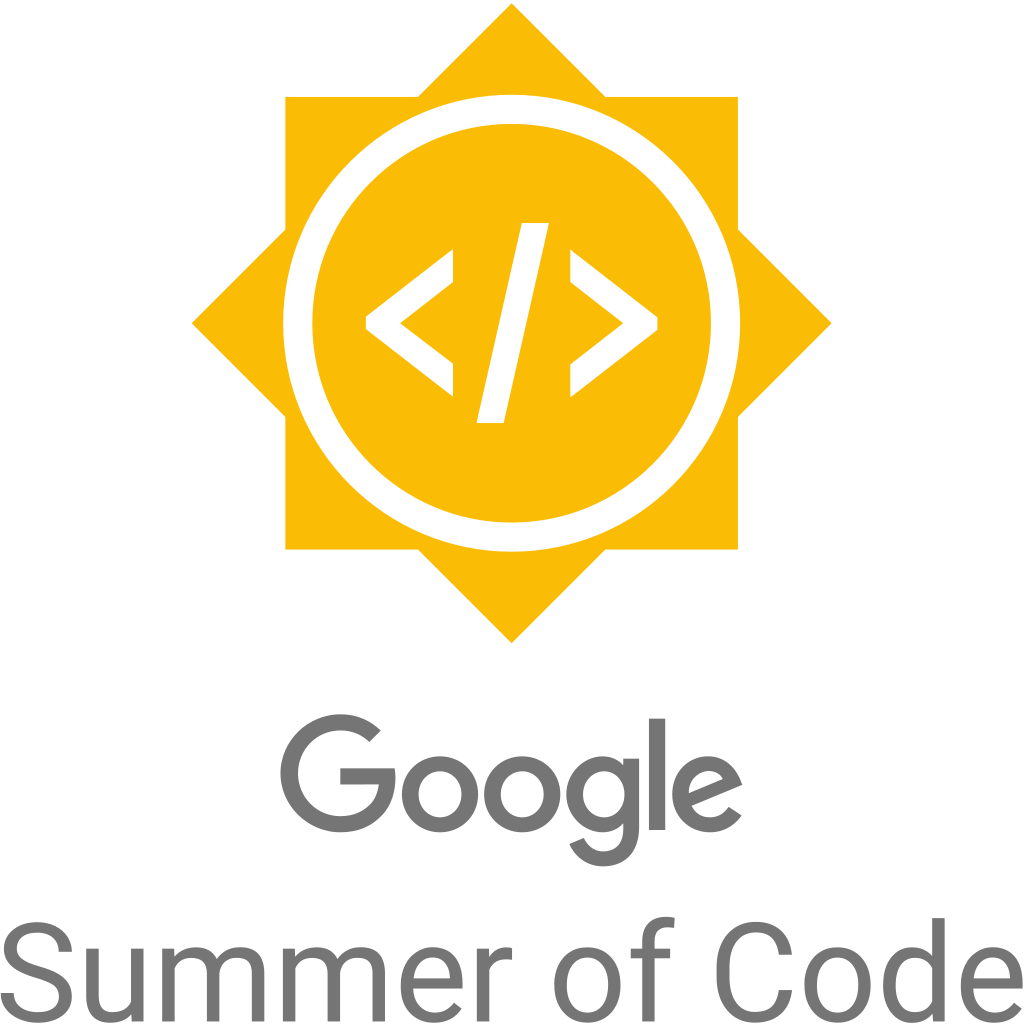 The Present
‹#›
Kinds of IPO passes
Inliner
AlwaysInliner, Inliner, InlineAdvisor, ...
Propagation between caller and callee
Attributor[1], IP-SCCP, InferFunctionAttrs, ArgumentPromotion, DeadArgumentElimination, ...
Linkage and Globals
GlobalDCE, GlobalOpt, GlobalSplit, ConstantMerge, ...
Others
MergeFunction, OpenMPOpt[2], HotColdSplitting[3], Devirtualization[4]...
Checkout the IPO tutorial[5] for details!
‹#›
Current State of IPO in LLVM
301     total passes
 20    module passes
  5     cgscc passes
250  function passes
 12      loop passes
 14 immutable passes
Statistics
~ 84k lines of C 
~ 260k lines of IR
sqlite3.c
-O3 -debug-pass=Details
‹#›
Current State of IPO in LLVM
301     total passes
 20    module passes
  5     cgscc passes
250  function passes
 12      loop passes
 14 immutable passes
Statistics
~ 84k lines of C 
~ 260k lines of IR
sqlite3.c
-O3 -debug-pass=Details
>90% of passes are intraprocedural
‹#›
Current State of IPO in LLVM
~ 84k lines of C 
~ 260k lines of IR
sqlite3.c
-O3
-O3 -fno-inline
-54%

-61%
-65%


-47%
~24s        wall clock time

~22s         pass execution
~3.4s (~16%) X86 InstSelect
~1.2s (~ 6%)       Inlining

~692k           bytes .text
Statistics
~11s        wall clock time

~8.5s        pass execution
~1.2s (~16%) X86 InstSelect


~367k           bytes .text
Statistics
>50% time & bytes spend as a consequence of inlining
‹#›
Inlining - Benefits: Code specialization
static void foo(int x, bool c) { 
  if (c) y = 1; else y = 2;
  use(x, y);
  
}

void caller1(int x) {
   foo(x, true);

}

void caller2(int x) {
   foo(x, false);

}
void caller1(int x) {
  use(x, 1);
  
}

void caller2(int x) {
  use(x, 2);
  
}
‹#›
Inlining - Drawbacks: Code Duplication
static void foo(int x, bool c) { 
  if (c) y = 1; else y = 2;
  use(x, y);
  /* more stuff */
}

void caller1(int x) {
   foo(x, true);

}

void caller2(int x) {
   foo(x, false);

}
void caller1(int x) {
  use(x, 1);
  /* more stuff */
}

void caller2(int x) {
  use(x, 2);
  /* more stuff */
}
‹#›
Inlining - Drawbacks: Code Duplication
static void foo(int x, bool c) { 
  if (c) y = 1; else y = 2;
  use(x, y);
  /* more stuff */
}

void caller1(int x) {
   foo(x, true);

}

void caller2(int x) {
   foo(x, false);

}
void caller3(int x) {
   foo(x, false);

}
void caller1(int x) {
  use(x, 1);
  /* more stuff */
}

void caller2(int x) {
  use(x, 2);
  /* more stuff */
}
void caller3(int x) {
  use(x, 2);
  /* more stuff */
}
‹#›
Inlining - Drawbacks: Inline Order
Info at the top, e.g. constant arguments
Complex Functions (starting without context)
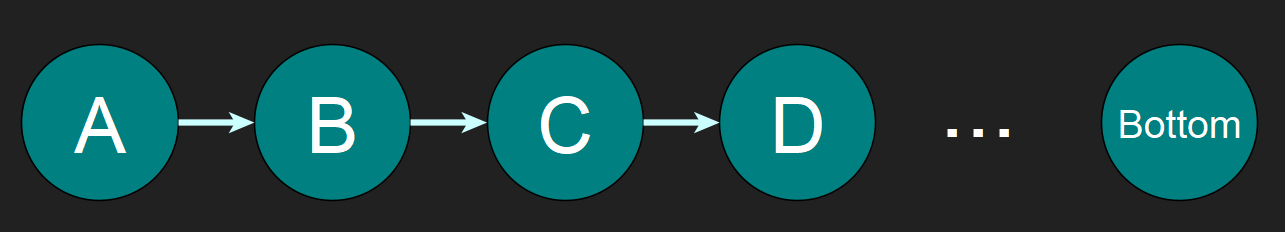 ‹#›
Inlining - Drawbacks: Inline Order
Info at the top, e.g. constant arguments
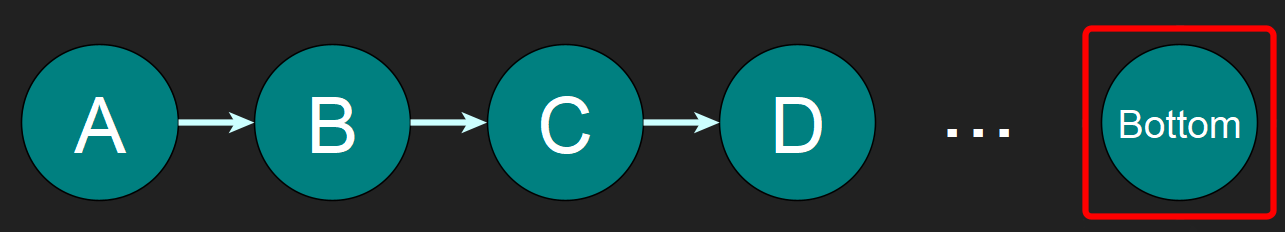 ‹#›
Inlining - Drawbacks: Inline Order
Info at the top, e.g. constant arguments
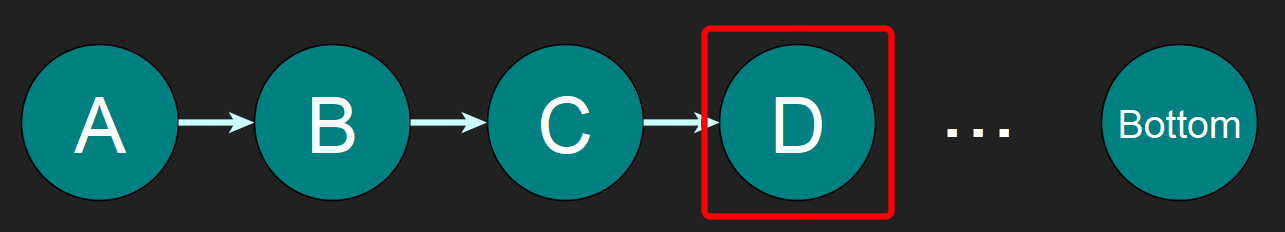 ‹#›
Inlining - Drawbacks: Inline Order
Info at the top, e.g. constant arguments
Maybe the inliner stops here
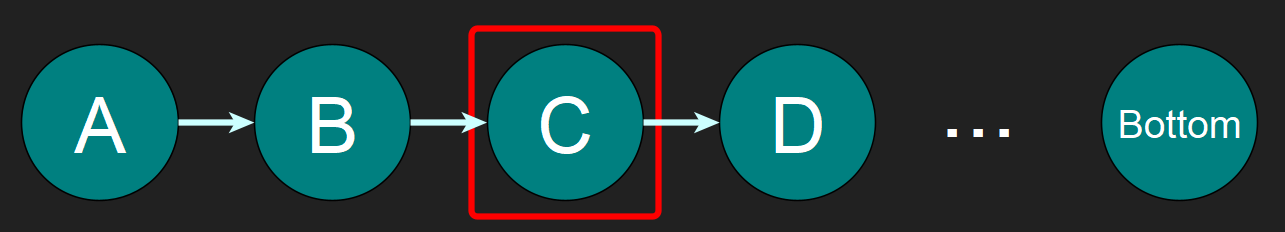 ‹#›
[Speaker Notes: Can be the other way around if we’d do top-down]
Inlining - Drawbacks: Inline Order
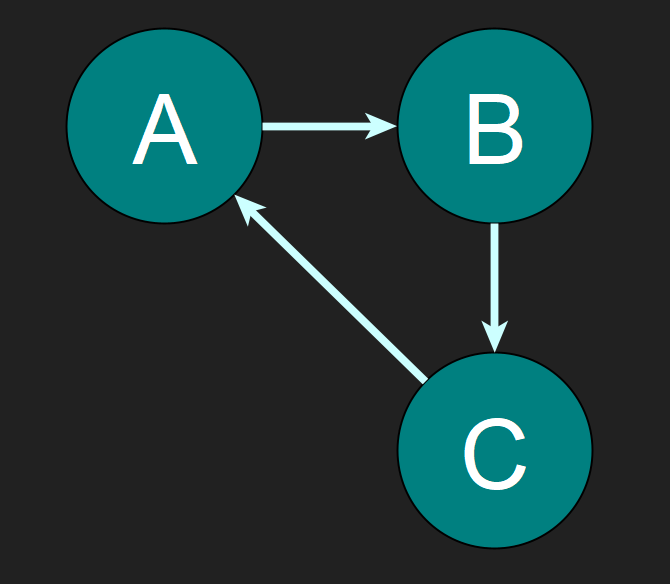 Strongly Connected Components (SCCs) have no top-down/bottom-up order
‹#›
Inlining - Alternatives: thin-LTO[7] vs HTO[8]
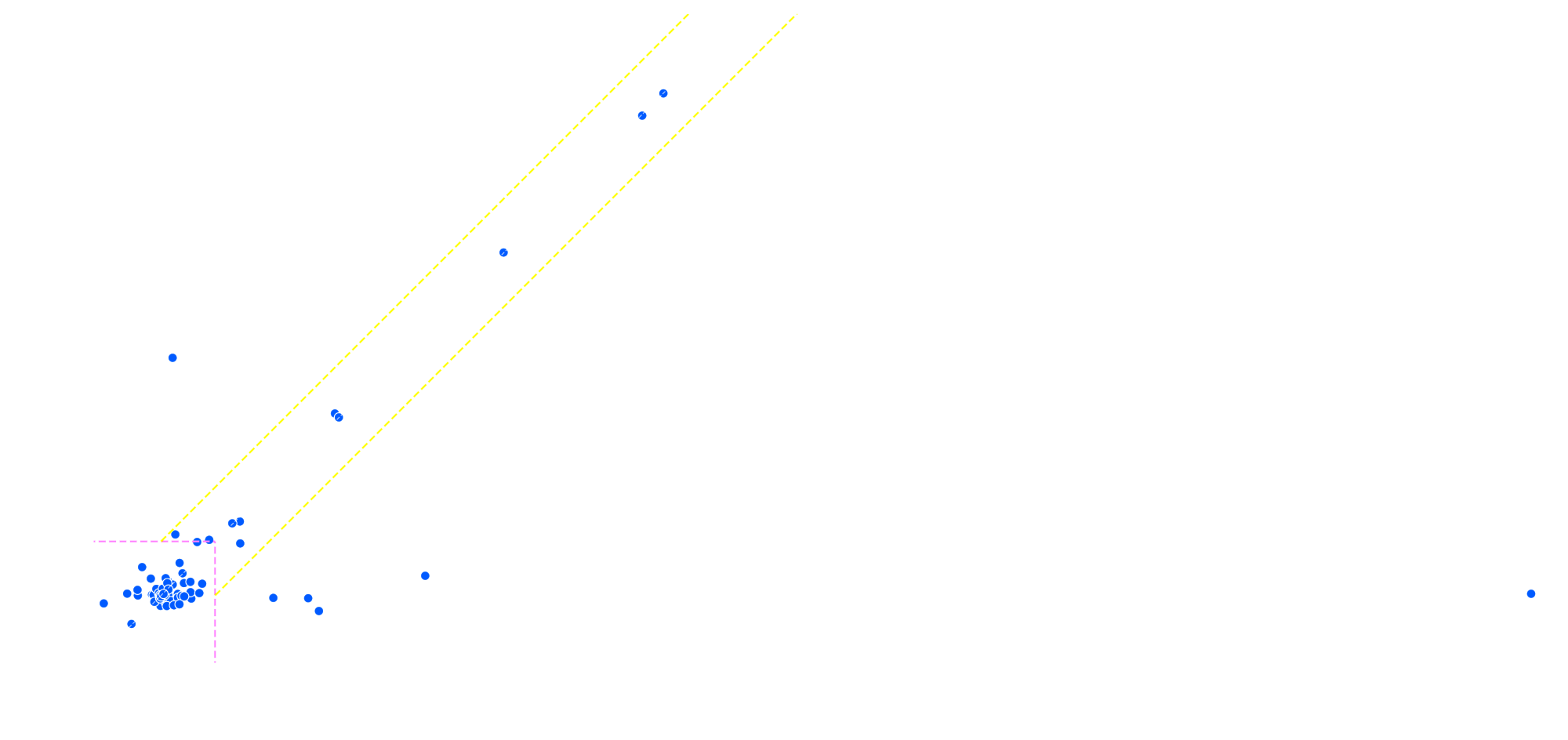 inter-translation unit “LLVM-IR” attributes can match thin-LTO speedups
so far, not all
‹#›
Design Space
Inlining
Interprocedural Optimization
Function Specialization
‹#›
Design Space
Inlining
Present Default
Interprocedural Optimization
Function Specialization
‹#›
[Speaker Notes: We do some sort of function specialization when we do outlining, though it’s a stretch]
Design Space
Inlining
Present Options
Present Default
Interprocedural Optimization
Function Specialization
‹#›
Design Space
Inlining
Present Options
Present Default
Future Default
Interprocedural Optimization
Function Specialization
‹#›
Design Space
Inlining
Present Options
Present Default
Future Options
Future Default
Interprocedural Optimization
Function Specialization
‹#›
Design Space
✔
Inlining
Present Options
Present Default
Future Options
Future Default
Interprocedural Optimization
Function Specialization
‹#›
Design Space
✔
Inlining
Present Options
Present Default
Future Options
Future Default
Interprocedural Optimization
Function Specialization
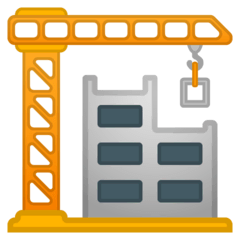 Attributor
‹#›
Pass Ordering
Interprocedural Sparse Conditional Constant Propagation Pass
void unknown(int &x);

static void check_n_rec(int n, int &x, int &y) {
  if (x) unknown(x);
  if (n) check_n_rec(n-1, y, x);
}

int test(int n) {
  int x = 0, y = 0;
  check_n_rec(n, x, y);
  return x + y;
}
Function Attribute Pass
Promote Arguments
Function Passes
Inliner
‹#›
[Speaker Notes: The example will not be optimized to return 0 in one O3 run. A second O3 run will do that though.]
The Future
‹#›
Attributor
The Attributor[1,9] is an interprocedural fixpoint iteration framework;
with lots of built-in features.
‹#›
Attributor covers many IPO passes
infers almost all LLVM-IR attributes✔ (Reverse)Post Order Function Attribute Pass
simplifies arguments, branches, return values and ... 	✔ IP-SCCP*, Called Value Propagation
rewrites function signatures✔ Argument Promotion, Dead Argument Elimination
‹#›
Pass Ordering
Interprocedural Sparse Conditional Constant Propagation Pass
void unknown(int &x);

static void check_n_inc(int n, int &x, int &y) {
  if (x) unknown(x);
  if (n) check_n_inc(n-1, y, x);
}

int test(int n) {
  int x = 0, y = 0;
  check_n_inc(n, x, y);
  return x + y;
}
Function Attribute Pass
Promote Arguments
Function Passes
Inliner
‹#›
[Speaker Notes: [context] the code on the right is not optimized by llvm to return 0 no matter how often you run the O3 pipeline.]
void unknown(int &x);
static void check_n_inc(int n, int &x, int &y) {
  if (x) unknown(x);
  if (n) check_n_inc(n-1, y, x);
}

int test(int n) {
  int x = 0, y = 0;
  check_n_inc(n, x, y);
  return x + y;
}
Dataflow Iterations
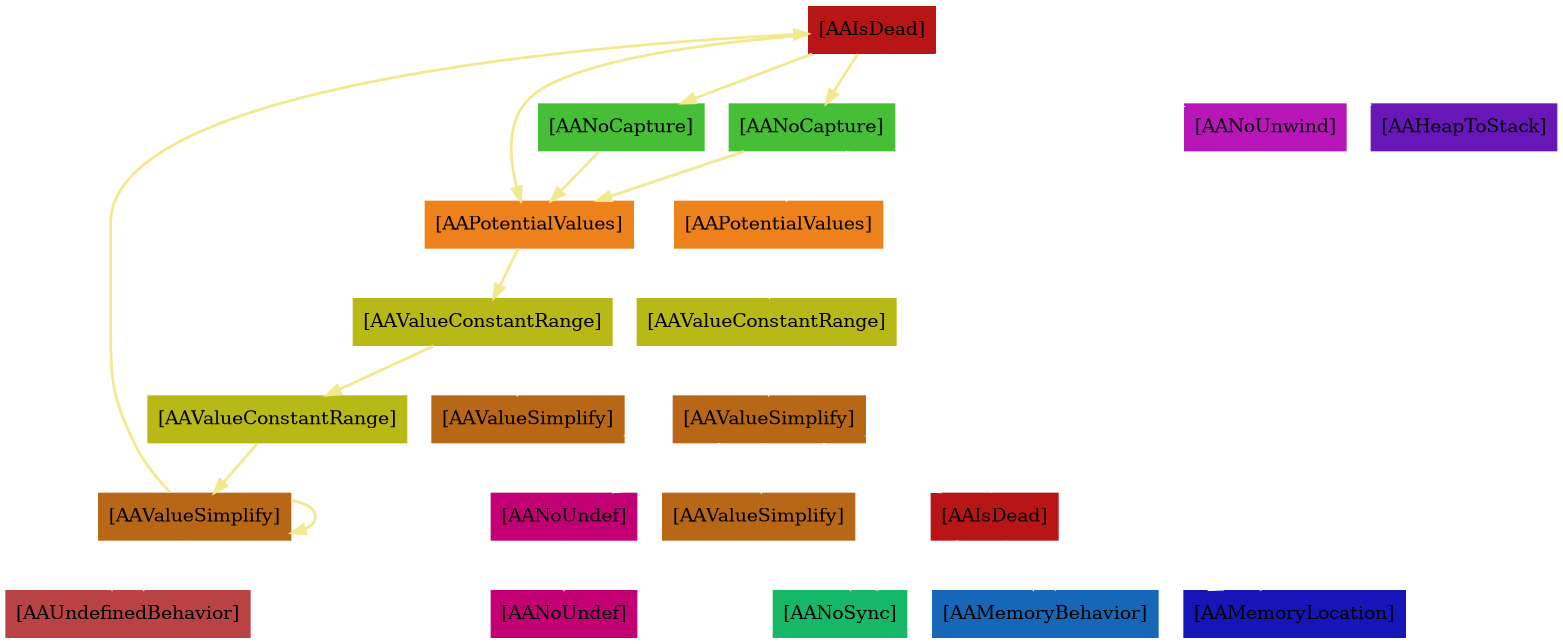 ‹#›
Function Specialization
__attribute__((linkonce_odr))
void foo(int x, bool c) { 
  if (c) y = 1; else y = 2;
  use(x, y);
}
static void foo.internal(int x, bool c) { 
  if (c) y = 1; else y = 2;
  use(x, y);
}


void caller1(int x) {
  foo.internal.false(x);
}
void caller2(int x) {
  foo.internal.false(x);
}
void caller3(int x) {
  foo.internal.true(x);
}
__attribute__((linkonce_odr))
void foo(int x, bool c) { 
  if (c) y = 1; else y = 2;
  use(x, y);
}






void caller1(int x) {
  foo(x, false);
}
void caller2(int x) {
  foo(x, false);
}
void caller3(int x) {
  foo(x, true);
}
‹#›
Function Specialization
__attribute__((linkonce_odr))
void foo(int x, bool c) { 
  if (c) y = 1; else y = 2;
  use(x, y);
}
static void foo.internal.false(int x) { 
  use(x, 2);
}
static void foo.internal.true(int x) { 
  use(x, 1);
}
void caller1(int x) {
  foo.internal.false(x);
}
void caller2(int x) {
  foo.internal.false(x);
}
void caller3(int x) {
  foo.internal.true(x);
}
__attribute__((linkonce_odr))
void foo(int x, bool c) { 
  if (c) y = 1; else y = 2;
  use(x, y);
}






void caller1(int x) {
  foo(x, false);
}
void caller2(int x) {
  foo(x, false);
}
void caller3(int x) {
  foo(x, true);
}
‹#›
[Speaker Notes: Similar input as on the previous slide but]
Time Traces
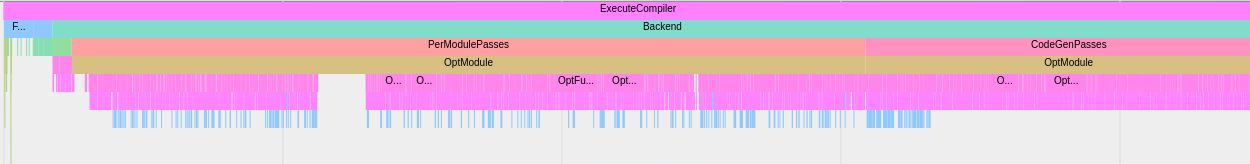 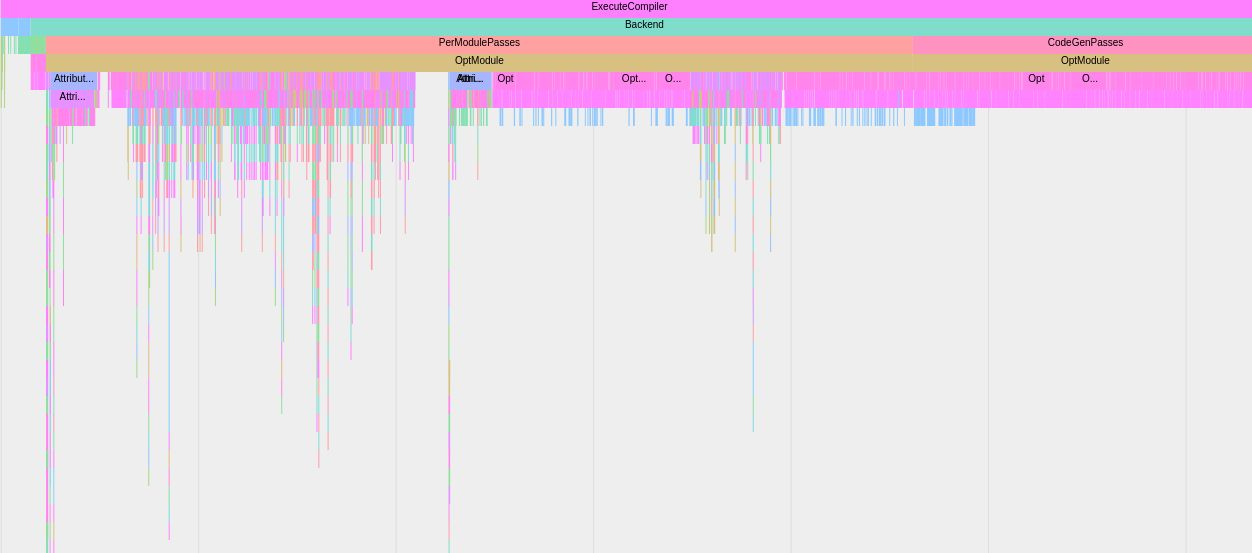 ‹#›
How To Get There
‹#›
Intrinsic & Library Functions
State
Most intrinsics & library functions have some attributes
‹#›
[Speaker Notes: [Context] IPO is to a large degree based on summary information. The summaries can easily be really bad if any intrinsic or library function isn’t properly annotated]
Intrinsic & Library Functions
State
Most intrinsics & library functions have some attributes
Most intrinsics & library functions miss a lot of attributes
‹#›
Intrinsic & Library Functions
State
Most intrinsics & library functions have some attributes
Most intrinsics & library functions miss a lot of attributes

Solutions (in progress)
Default attributes for intrinsics, you need to opt-out 
Revisit library functions and add attributes systematically
‹#›
Intrinsic & Library Functions
llvm-test-suite/SingleSource/Benchmarks/BenchmarkGame/fannkuch.c
[Heap2Stack] Bad user:   call void @llvm.memcpy.p0i8.p0i8.i64(...) may-free  the allocation
[Heap2Stack] Bad user:   call void @llvm.memcpy.p0i8.p0i8.i64(...) may-free  the allocation
[Heap2Stack]: Removing calloc call:   %call = call noalias dereferenceable_or_null(44) 
i8* @calloc(i64 noundef 11, i64 noundef 4)
3x heap to stack + follow up transformations: 
~5% speedup
‹#›
[Speaker Notes: Clearly memcpy doesn’t free an allocation. These kind of problems pop up all over the place. strcpy doesn’t capture pointers, ...]
Introduce & Utilize New Attributes
Frontend: 
generic LLVM-IR attributes[8]
“access” (like GCC[10])
‹#›
Introduce & Utilize New Attributes
Frontend: 
generic LLVM-IR attributes[8], i.a., __attribute__((fn_arg(“willreturn”)))
“access” (like GCC[10]), i.a., __attribute__ ((access (read_only, 1))) int puts (const char*)
‹#›
[Speaker Notes: Generic llvm attributes allow to put any LLVM-IR attribute into C/C++ as ``]
Introduce & Utilize New Attributes
Frontend: 
generic LLVM-IR attributes[8], i.a., __attribute__((fn_arg(“willreturn”)))
“access” (like GCC[10]), i.a., __attribute__ ((access (read_only, 1))) int puts (const char*)

LLVM-IR:
fine-grained memory effects: 
writes(@errno,...)
2^{inaccessible,argument,global,...}
potential values
value(null, arg(0), @global, ...)
‹#›
Attributor - Testing
State
reasonable unit test coverage
no regular (=CI) builds

Solutions
Try it out, report and track down bugs 
Setup buildbot(s) that enable the Attributor (anyone?)
‹#›
Attributor - Memory Overhead
State
Way better than in the last release
Mostly an issue for the module-wide pass, not the call graph pass

Solutions (in progress)
Drop Attributor state that is not useful anymore eagerly
Minimize the number of Abstract Attributes created
‹#›
Attributor - Compile Time Overhead
State
Improved compared to the last release
Issue for both the module-wide pass and the call graph pass

Solutions (in progress)
Improve the schedule order (less updates, better locality, …)
Avoid costly deductions or perform them conditionally
Minimize the number of Abstract Attributes created
‹#›
Attributor - Selective Investment
Focus on hot code; look at otherwise cold code only as a consequence
‹#›
Attributor - Selective Investment
Focus on hot code; look at otherwise cold code only as a consequence
static void foo() { ... }
static int* bar() { ...; return ...; }
static void baz(int *) { ... }

extern void __attribute__((cold)) sink();
void hotcold(int cond) {
  int *p = ...;
  if (cond) {
    p = bar();
    sink();
    foo();
  }
  baz(p);
}
‹#›
Attributor - Selective Investment
Focus on hot code; look at otherwise cold code only as a consequence
static void foo() { ... }
static int* bar() { ...; return ...; }
static void baz(int *) { ... }

extern void __attribute__((cold)) sink();
void hotcold(int cond) {
  int *p = ...;
  if (cond) {
    p = bar();
    sink();
    foo();
  }
  baz(p);
}
‹#›
Attributor - Selective Investment
Focus on hot code; look at otherwise cold code only as a consequence
static void foo() { ... }
static int* bar() { ...; return ...; }
static void baz(int *) { ... }

extern void __attribute__((cold)) sink();
void hotcold(int cond) {
  int *p = ...;
  if (cond) {
    p = bar();
    sink();
    foo();
  }
  baz(p);
}
‹#›
Attributor - Selective Investment
Focus on hot code; look at otherwise cold code only as a consequence
static void foo() { ... }
static int* bar() { ...; return ...; }
static void baz(int *) { ... }

extern void __attribute__((cold)) sink();
void hotcold(int cond) {
  int *p = ...;
  if (cond) {
    p = bar();
    sink();
    foo();
  }
  baz(p);
}
‹#›
Attributor - Selective Investment
Focus on hot code; look at otherwise cold code only as a consequence
static void foo() { ... }
static int* bar() { ...; return ...; }
static void baz(int *) { ... }

extern void __attribute__((cold)) sink();
void hotcold(int cond) {
  int *p = ...;
  if (cond) {
    p = bar();
    sink();
    foo();
  }
  baz(p);
}
‹#›
Attributor - Selective Investment
Focus on hot code; look at otherwise cold code only as a consequence
static void foo() { ... }
static int* bar() { ...; return ...; }
static void baz(int *) { ... }

extern void __attribute__((cold)) sink();
void hotcold(int cond) {
  int *p = ...;
  if (cond) {
    p = bar();
    sink();
    foo();
  }
  baz(p);
}
‹#›
Conclusions
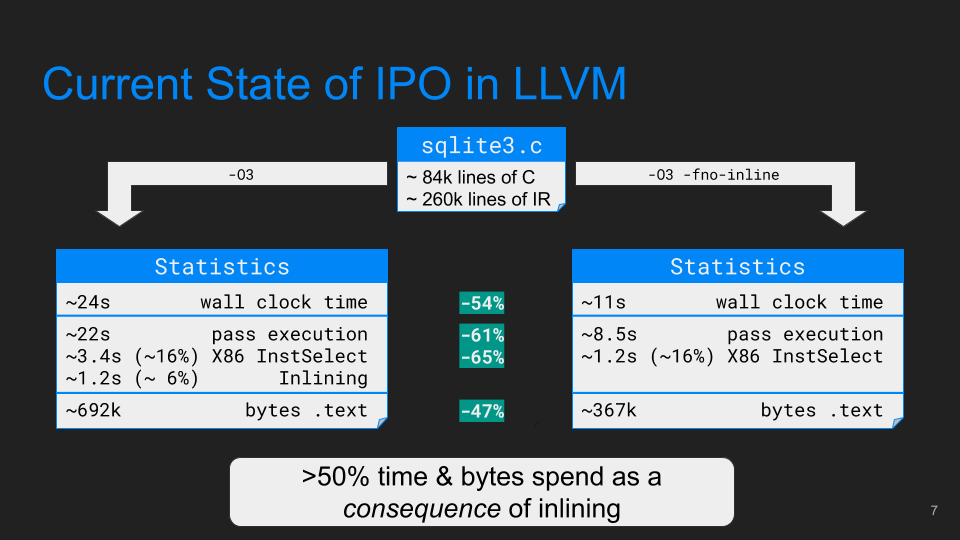 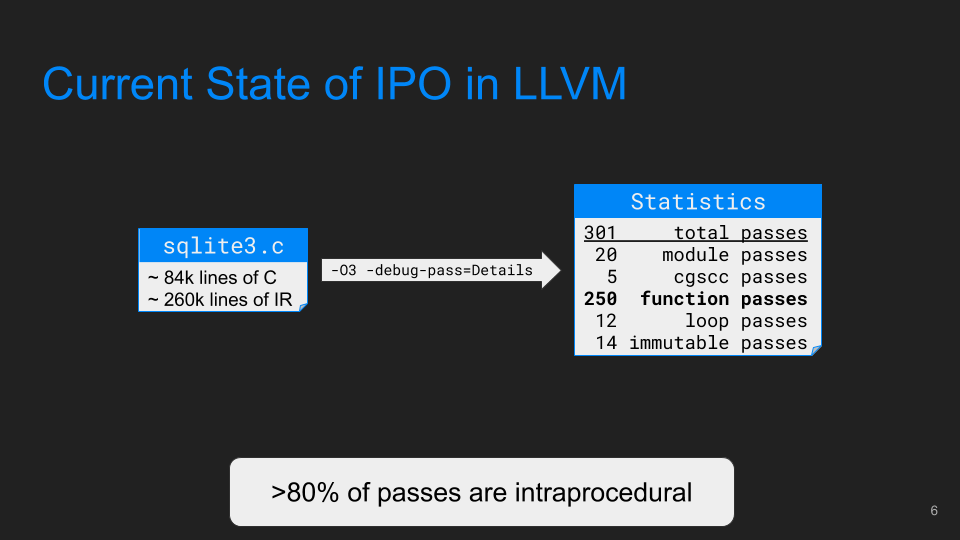 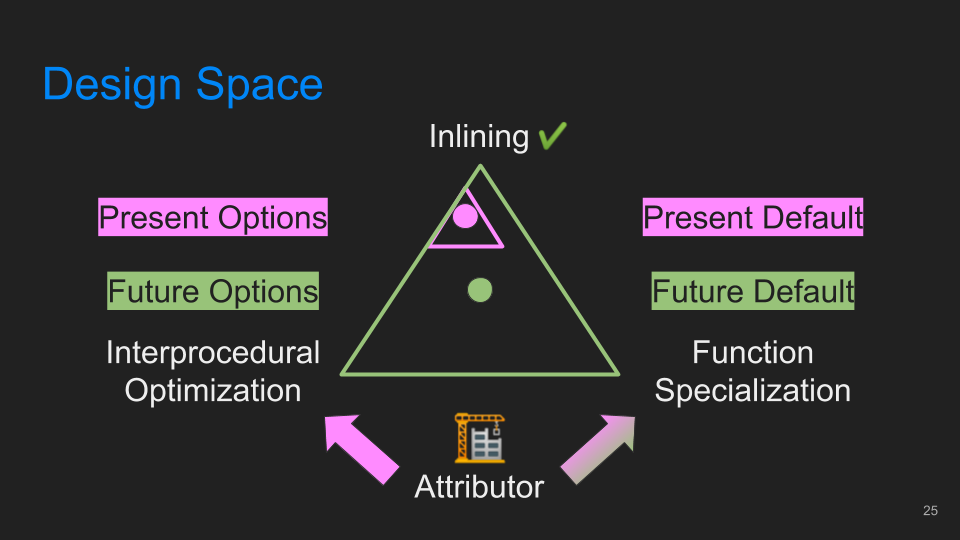 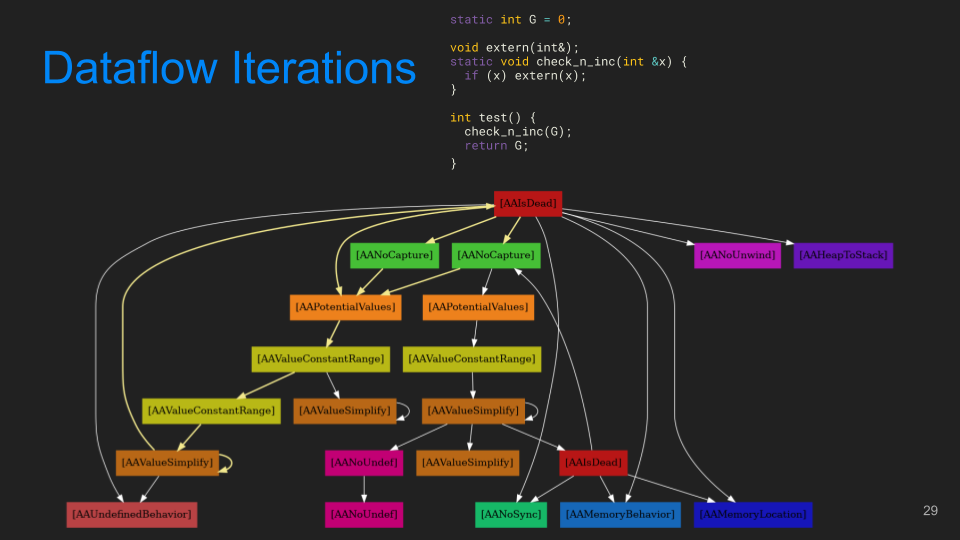 ‹#›
References
Tech talk: The Attributor: A Versatile Inter-procedural Fixpoint, J. Doerfert, S. Stipanovic, H. Ueno, LLVM Developers’ Meeting 2019
(OpenMP) Parallelism Aware Optimizations, LLVM Developers’ Meeting 2020
Hot Cold Splitting Optimization Pass In LLVM, A. Kumar, LLVM Developers’ Meeting 2019
Devirtualization in LLVM, P. Padlewski, LLVM Developers’ Meeting 2016
A Deep Dive into the Interprocedural Optimization Infrastructure, LLVM Developers’ Meeting 2020
The Attributor: A Versatile Inter-procedural Fixpoint, J. Doerfert, S. Stipanovic, H. Ueno, LLVM Developers’ Meeting 2019
ThinLTO: Scalable and Incremental Link-Time Optimization, Teresa Johnson, CppCon 2017
Cross-Translation Unit Optimization via Annotated Headers, W. Moses, J. Doerfert, LLVM Developers’ Meeting 2019
Tutorial: The Attributor: A Versatile Inter-procedural Fixpoint, J. Doerfert, S. Stipanovic, H. Ueno, LLVM Developers’ Meeting 2019
GCC common function attributes
‹#›
Backup
‹#›
Pass Ordering
Interprocedural Sparse Conditional Constant Propagation Pass
static int G = 0;

void extern(int&);
static void check_n_inc(int &x) {
  if (x) extern(x);
}

int test() {
  check_n_inc(G);
  return G;
}
Function Attribute Pass
Promote Arguments
Function Passes
Inliner
‹#›
[Speaker Notes: The example will not be optimized to return 0 in any number of O3 runs. This is a shortcoming in IP-SCCP.]
Attributor
int NDim;
	
HANDLE *RandTree(int n, int seed, int node, int level) {
  future_cell_int f_left, f_right;
  HANDLE *h = NULL;
  if (n < 1) return h;

  int newnode;
  if (level < NDim)
    newnode = node + (1 << (NDim - level - 1));
  else
    newnode = node;

  seed = random(seed);
  int next_val = seed % RANGE;
  h = NewNode(next_val);
  h->left = RandTree((n / 2), seed, newnode, level + 1);
  h->right = RandTree((n / 2), skiprand(seed, (n) + 1), node, level + 1);
  return h;
}
‹#›
llvm-test-suite/MultiSource/Benchmarks/Olden/bisort/bitonic.c
Attributor
int NDim;
	 	
HANDLE *RandTree(int n, int seed, int node, int level) {
  future_cell_int f_left, f_right;
  HANDLE *h = NULL;
  if (n < 1) return h;







  seed = random(seed);
  int next_val = seed % RANGE;
  h = NewNode(next_val);
  h->left = RandTree((n / 2), seed, 0, 0);
  h->right = RandTree((n / 2), skiprand(seed, (n) + 1), 0, 0);
  return h;
}
‹#›
llvm-test-suite/MultiSource/Benchmarks/Olden/bisort/bitonic.c
Attributor
Feature: -attributor-dump-dep-graph
int NDim;
	 	
HANDLE *RandTree(int n, int seed, int node, int level) {
  future_cell_int f_left, f_right;
  HANDLE *h = NULL;
  if (n < 1) return h;







  seed = random(seed);
  int next_val = seed % RANGE;
  h = NewNode(next_val);
  h->left = RandTree((n / 2), seed, 0, 0);
  h->right = RandTree((n / 2), skiprand(seed, (n) + 1), 0, 0);
  return h;
}
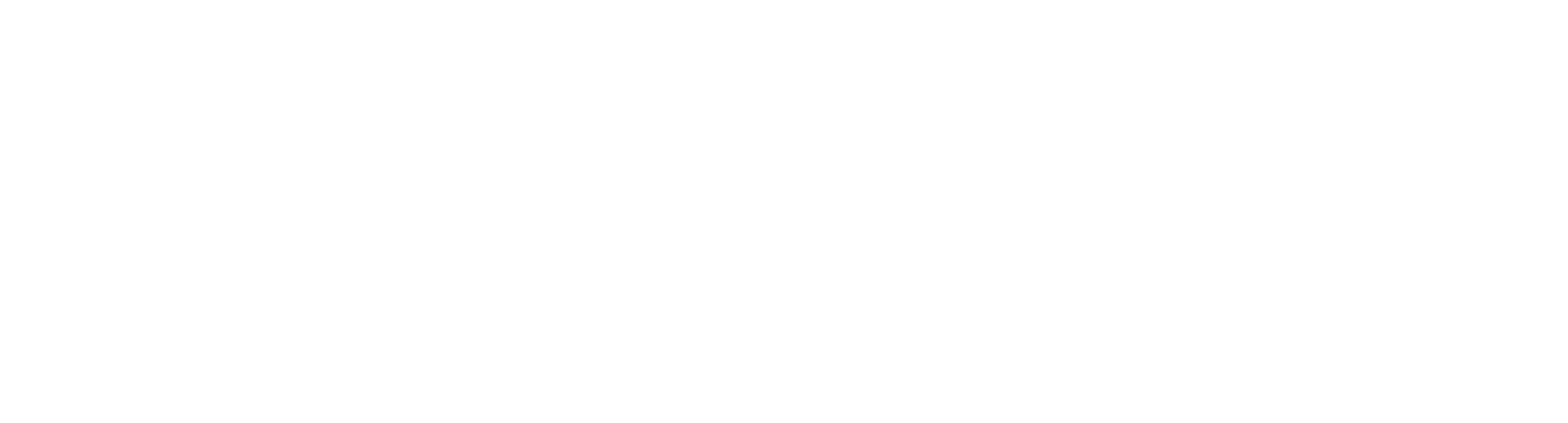 ‹#›
llvm-test-suite/MultiSource/Benchmarks/Olden/bisort/bitonic.c
Current State of IPO in LLVM
Focused on inlining… But there are other passes:
Interprocedural Sparse Conditional Constant Propagation (IPSCCP)
OpenMPOpt
Optimize OpenMP directives.
Hot-Cold Splitting1
Split cold regions to improve locality.
Whole Program Devirtualization2
Optimize Virtual Calls
GlobalDCE / GlobalOpt / GlobalSplit
Eliminates dead globals and transforms globals that never have their address taken etc.
...
1 Hot Cold Splitting Optimization Pass In LLVM, A. Kumar, LLVM Developers’ Meeting 2019
2 Devirtualization in LLVM, P. Padlewski, LLVM Developers’ Meeting 2016
‹#›
Current State of IPO in LLVM (cont’d)
Focused on inlining… But there are other passes:
SampleProfile
Annotates IR given profile data (e.g. perf)
Attributor3
A fix-point interprocedural analysis framework that deducesand/or propagates attributes.
...
More passes, almost all of them live under /llvm/lib/Transforms/IPO
3 The Attributor: A Versatile Inter-procedural Fixpoint, J. Doerfert, S. Stipanovic, H. Ueno, LLVM Developers’ Meeting 2019
‹#›
Inlining in LLVM - Corner Cases
Bottom-up inlining is the preferred method in LLVM
Possible reasoning: Sinks are the most easy to reason about, so start with them -> provide up-to-date info going upwards.
‹#›
Inlining in LLVM - Corner Cases
However, bottom-up inlining may fail hard in some cases
Example: When information comes from the top
‹#›
Current State of IPO in LLVM
Johannes Doerfert
johannesdoerfert@gmail.com
Argonne National Lab
ArgumentPromotionPass
PostOrderFunctionAttrsPass
AttributorCGSCCPass
InlinerPass
OpenMPOptPass
CoroSplitPass
‹#›
[Sidenote] A Word about GCC’s inliner
GCC had tried bottom-up inlining early on
At this point, GCC’s IPO was not advanced, people were not very happy with it4.
4 GCC Cauldron 2013 - Status of IPO in GCC, Jan Hubicka
‹#›
[Sidenote] A Word about GCC’s inliner
GCC had tried bottom-up inlining early on
At this point, GCC’s IPO was not advanced, people were not very happy with it4.
Then, it tried top-down inlining4
It was supposed to minimize compile-time / memory consumption.
It didn’t have good results.
4 GCC Cauldron 2013 - Status of IPO in GCC, Jan Hubicka
‹#›
[Sidenote] A Word about GCC’s inliner
GCC had tried bottom-up inlining early on
At this point, GCC’s IPO was not advanced, people were not very happy with it4.
Then, it tried top-down inlining4
It was supposed to minimize compile-time / memory consumption.
It didn’t have good results.
Now, it uses a priority-based approach5,6
4 GCC Cauldron 2013 - Status of IPO in GCC, Jan Hubicka
6 Aggressive Inlining, Ayers, Andrew and Schooler, Richard and Gottlieb, Robert, ACM SIGPLAN 1999
‹#›
5 GCC Summit 2004, The GCC call graph module, Jan Hubicka
Inlining - Drawbacks: Inline Order
Info at the top, e.g. constant arguments
Maybe the inliner stops here
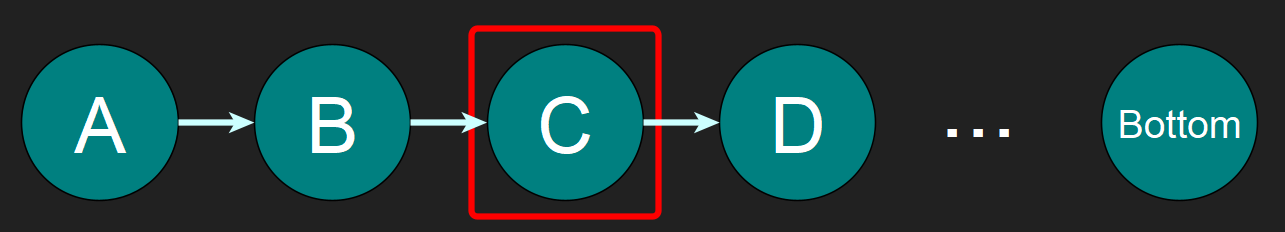 We stopped before we reach the top, at which point we could have way more info / context
‹#›
Inlining - Drawbacks: Inline Order
Info at the top, e.g. constant arguments
Maybe the inliner stops here
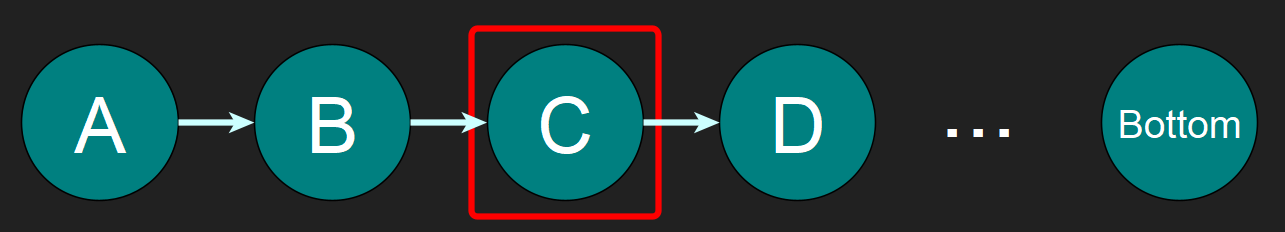 ‹#›
Info at the top, e.g. constant arguments
Maybe the inliner stops here
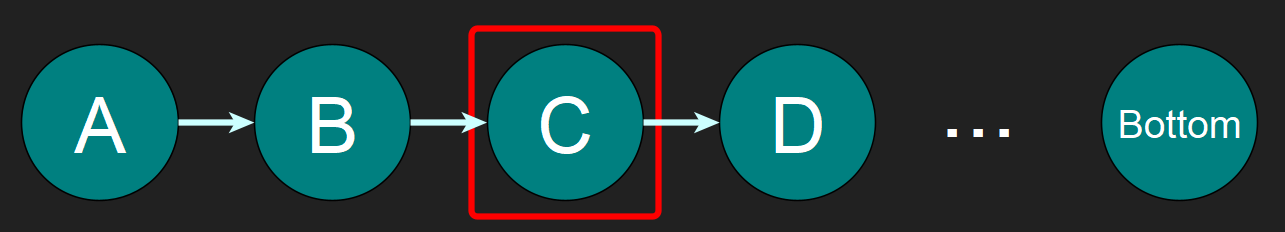 We stopped before we reach the top, at which point we could have way more info / context
That can create huge bloat, without benefit. It could also be avoided
‹#›
Example: Bottom-up Inlining Fails
This is not an uncommon case and can happen e.g. in variadic function templates.
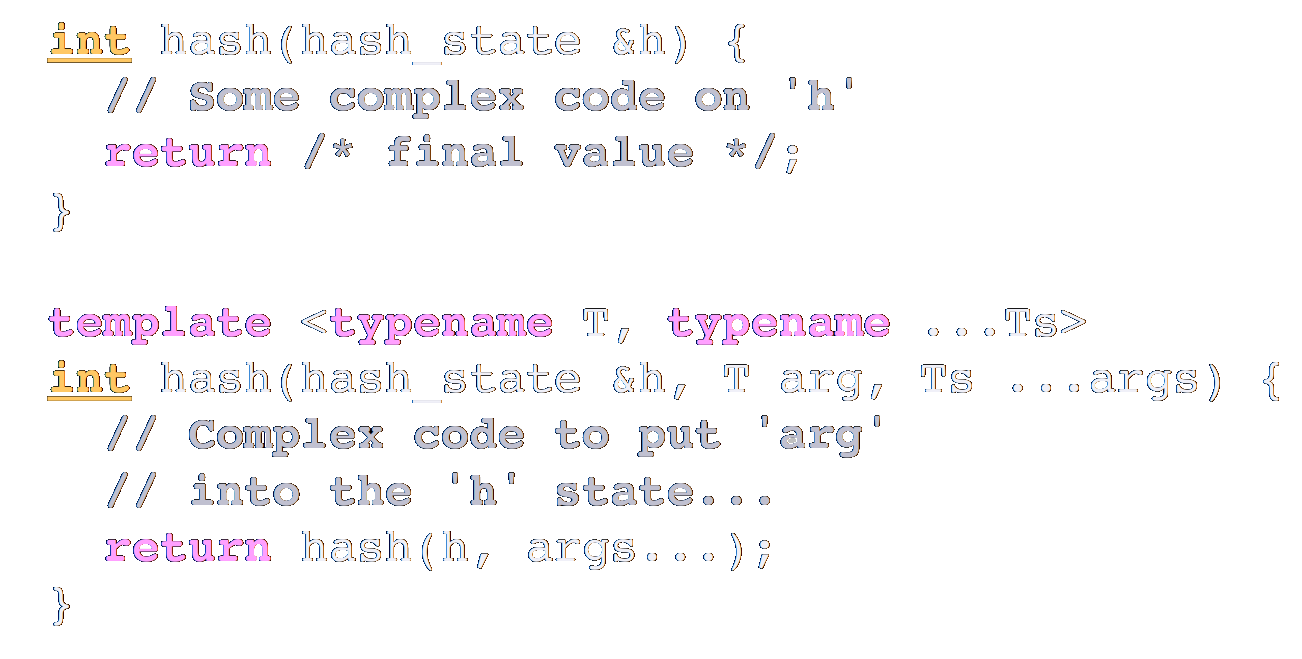 From Chandler Carruth’s talk: Understanding Compiler Optimization, code::dive 2016
Godbolt Snippet
‹#›
Example: Bottom-up Inlining Fails
void foo() {
   for (int i = 0; i < N; ++i)
      A[i] = i;
   bar();
}

void bar() {
   for (int i = 0; i < N; ++i)
      B[i] += A[i];
    complex1();
    complex2();
    complex3();
}
‹#›
Inlining - Benfits/Drawbacks: Heuristics
Heuristics
‹#›
Inlining in LLVM - Stuff I Did Not Cover
Heuristics
Deferred Inlining
In A -> B -> C, inlining B into A might be more profitable than inlining C to B.
‹#›
Inlining in LLVM - Stuff I Did Not Cover
Heuristics
Deferred Inlining
In A -> B -> C, inlining B into A might be more profitable than inlining C to B.
Partial Inlining7,8
Inlining only part of a function, the hot part, outline the rest.
7 R. Muth, S. Debray, “Partial Inlining”, 1999
‹#›
8 J. Lee, J. Kim, S. Moon and S. Kim, "Aggressive Function Splitting for Partial Inlining,"
Inlining in LLVM - Stuff I Did Not Cover
Heuristics
Deferred Inlining
In A -> B -> C, inlining B into A might be more profitable than inlining C to B.
Partial Inlining7,8
Inlining only part of a function, the hot part, outline the rest.
Link-Time Optimization9 and Cross-Module Inlining
7 R. Muth, S. Debray, “Partial Inlining”, 1999
9 Teresa Johnson, “ThinLTO: Scalable and Incremental Link-Time Optimization”, CppCon 2017
‹#›
8 J. Lee, J. Kim, S. Moon and S. Kim, "Aggressive Function Splitting for Partial Inlining,"
Attributor - Capabilities
Deduction of 19 LLVM-IR attributes*
Various “internal” properties:
fine-grained memory locations: internal & external global, argument memory, …
potential set of constant values, constant value range, …
Improved control and insight
time traces, dependence graph dumps, …
selective abstract attribute seeding, ...
‹#›
*Deduced LLVM-IR attribtues:  nounwind, nosync, norecurse, willreturn, noreturn, returned, nonnull, noalias, dereferenceable, align, nocapture, nofree, readnone, readonly, writeonly, inaccessiblememonly, argmemonly, inaccessiblemem_or_argmemonly, noundef
inlining vs internalization [luofan]
slide 1:  What is internalization (short example), why *linkage*
slide 2: Inlining specializes a function *per call site*,
              internalization has *variable granularity*:
deep wrapper as we have it is one specialization for the module
show an example for one specialization per set of call sites, e.g.
void foo(bool b,  bool c) {
   if (b) { …} else { if (c) { …} else { /* huge */ } }
}
static void foo.false.true() { }
‹#›
Function internalization
Make copies of functions to allow IPO on non-exact functions.
‹#›
Function Specialization
__attribute__((linkonce_odr))
void foo(int x, bool c) { 
  if (c) y = 1; else y = 2;
  use(x, y);
}
__attribute__((private))
static void foo.internal(int x, bool c) {
  if (c) y = 1; else y = 2; 
  use(x, y);
}
void caller1(int x) {
  foo.internal(x, false);
}
void caller2(int x) {
  foo.internal(x, false);
}
void caller3(int x) {
  foo.internal(x, false);
}
__attribute__((linkonce_odr))
void foo(int x, bool c) { 
  if (c) y = 1; else y = 2;
  use(x, y);
}




void caller1(int x) {
  foo(x, false);
}
void caller2(int x) {
  foo(x, false);
}
void caller3(int x) {
  foo(x, false);
}
‹#›
Function Specialization
__attribute__((linkonce_odr))
void foo(int x, bool c) { 
  if (c) y = 1; else y = 2;
  use(x, y);
}
__attribute__((private))
static void foo.internal(int x) { 
  
  use(x, 2);
}
void caller1(int x) {
  foo.internal(x);
}
void caller2(int x) {
  foo.internal(x);
}
void caller3(int x) {
  foo.internal(x);
}
__attribute__((linkonce_odr))
void foo(int x, bool c) { 
  if (c) y = 1; else y = 2;
  use(x, y);
}




void caller1(int x) {
  foo(x, false);
}
void caller2(int x) {
  foo(x, false);
}
void caller3(int x) {
  foo(x, false);
}
‹#›
Inlining - Drawbacks: Code Duplication
static void foo(int x, bool c) { 
  if (c) y = 1; else y = 2;
  use(x, y);
  /* more stuff */
}



void caller1(int x) {
   foo(x, true);

}
void caller2(int x) {
   foo(x, false);

}
void caller3(int x) {
   foo(x, false);
}
void caller1(int x) {
  use(x, 1);
  /* more stuff */
}

void caller2(int x) {
  use(x, 2);
  /* more stuff */
}
void caller2(int x) {
  use(x, 2);
  /* more stuff */
}
‹#›
Function Specalization
static void foo(int x, bool c) { 
  if (c) y = 1; else y = 2;
  use(x, y);
  /* more stuff */
}



void caller1(int x) {
   foo(x, true);

}
void caller2(int x) {
   foo(x, false);

}
void caller3(int x) {
   foo(x, false);
}
‹#›
Function Specalization
static void foo(int x, bool c) { 
  if (c) y = 1; else y = 2;
  use(x, y);
  /* more stuff */
}



void caller1(int x) {
   foo(x, true);

}
void caller2(int x) {
   foo(x, false);

}
void caller3(int x) {
   foo(x, false);
}
static void foo.2true(int x) { 
  use(x, 1);
  /* more stuff */
}
static void foo.2false(int x) { 
  use(x, 2);
  /* more stuff */
}
‹#›
Function Specalization
static void foo(int x, bool c) { 
  if (c) y = 1; else y = 2;
  use(x, y);
  /* more stuff */
}



void caller1(int x) {
   foo(x, true);

}
void caller2(int x) {
   foo(x, false);

}
void caller3(int x) {
   foo(x, false);
}
static void foo.2true(int x) { 
  use(x, 1);
  /* more stuff */
}
static void foo.2false(int x) { 
  use(x, 2);
  /* more stuff */
}
void caller1(int x) {
  foo.2true(x);
}

void caller2(int x) {
  foo.2false(x);

}
void caller2(int x) {
  foo.2false(x);
}
‹#›
Attributor - Selective Investment
Focus on hot code; look at cold code only as a consequence
static void foo() { ... }
static int* bar() { ... }
static void baz(int *) { ... }

extern void __attribute__((cold)) sink();
void hotcold(int cond) {
  int *p = ...;
  if (cond) {
    p = bar();
    sink();
    foo();
  }
  baz(p);
}
sink() call-site post-dominates bar() dominates foo() call-sites
‹#›
Attributor - Selective Investment
Focus on hot code; look at cold code only as a consequence
static void foo() { ... }
static int* bar() { ... }
static void baz(int *) { ... }

extern void __attribute__((cold)) sink();
void hotcold(int cond) {
  int *p = ...;
  if (cond) {
    p = bar();
    sink();
    foo();
  }
  baz(p);
}
sink() call-site post-dominates bar() dominates foo() call-sites
Consequently, foo() and bar() are cold! Don’t seed them
‹#›
Attributor - Selective Investment
Focus on hot code; look at cold code only as a consequence
static void foo() { ... }
static int* bar() { ... }
static void baz(int *) { ... }

extern void __attribute__((cold)) sink();
void hotcold(int cond) {
  int *p = ...;
  if (cond) {
    p = bar();
    sink();
    foo();
  }
  baz(p);
}
sink() call-site post-dominates bar() dominates foo() call-sites
Consequently, foo() and bar() are cold! Don’t seed them
hotcold() is only partly cold
‹#›